Bài giảng thiết kế bởi Vũ Hồng
LH: FB Vũ Hồng | https://www.facebook.com/vuhong1972 | hongvu7219@gmail.com
Chào mừng các con đến với tiết học Tiếng Việt
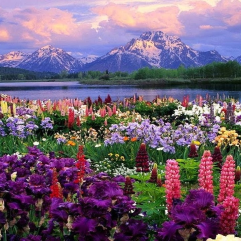 [Speaker Notes: Bài giảng được thiết kế bởi: Vũ HồngLH: FB Vũ Hồng | https://www.facebook.com/vuhong1972/ | hongvu7219@gmail.com]
ĐỌC MẪU
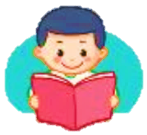 THƯ  VIỆN BIẾT ĐI
Bài giảng thiết kế bởi Vũ Hồng
LH: FB Vũ Hồng | https://www.facebook.com/vuhong1972 | hongvu7219@gmail.com
Thư viện là nơi lưu giữ sách báo, nơi mọi người đến đọc sách hoặc mượn sách về nhà. Nhiều người nghĩ rằng thư viện chỉ nằm im một chỗ. Nhưng trên thế giới, có rất nhiều “thư viện biết đi”.
     Thư viện Lô-gô-xơ của Đức là “thư viện nổi” lớn nhất thế giới. Nó nằm trên một con tàu biển khổng lồ, có thể chở được 500 hành khách và đã từng đi qua 45 nước trên thế giới.
     Ở Phần Lan, có hàng trăm “thư viện di động” trên những chiếc xe buýt cũ, chạy khắp các thành phố lớn. Ở châu Phi, một người thủ thư đã đặt thư viện trên lưng một con lạc đà. Nhờ thế, những cuốn sách có thể băng qua sa mạc để đến với người đọc.
(Hải Nam)
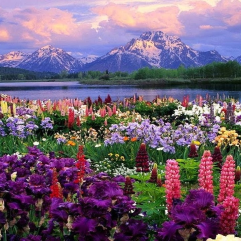 [Speaker Notes: Bài giảng được thiết kế bởi: Vũ HồngLH: FB Vũ Hồng | https://www.facebook.com/vuhong1972/ | hongvu7219@gmail.com]
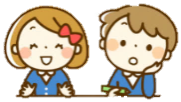 ĐỌC
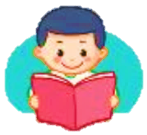 THƯ  VIỆN BIẾT ĐI
Tìm từ khó đọc
Bài giảng thiết kế bởi Vũ Hồng
LH: FB Vũ Hồng | https://www.facebook.com/vuhong1972 | hongvu7219@gmail.com
Thư viện là nơi lưu giữ sách báo, nơi mọi người đến đọc sách hoặc mượn sách về nhà. Nhiều người nghĩ rằng thư viện chỉ nằm im một chỗ. Nhưng trên thế giới, có rất nhiều “thư viện biết đi”.
     Thư viện Lô-gô-xơ của Đức là “thư viện nổi” lớn nhất thế giới. Nó nằm trên một con tàu biển khổng lồ, có thể chở được 500 hành khách và đã từng đi qua 45 nước trên thế giới.
     Ở Phần Lan, có hàng trăm “thư viện di động” trên những chiếc xe buýt cũ, chạy khắp các thành phố lớn. Ở châu Phi, một người thủ thư đã đặt thư viện trên lưng một con lạc đà. Nhờ thế, những cuốn sách có thể băng qua sa mạc để đến với người đọc.
(Hải Nam)
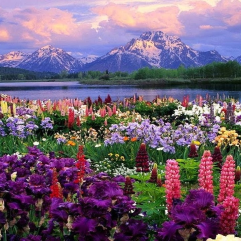 [Speaker Notes: Bài giảng được thiết kế bởi: Vũ HồngLH: FB Vũ Hồng | https://www.facebook.com/vuhong1972/ | hongvu7219@gmail.com]
LUYỆN ĐỌC TỪ KHÓ
Bài giảng thiết kế bởi Vũ Hồng
LH: FB Vũ Hồng | https://www.facebook.com/vuhong1972 | hongvu7219@gmail.com
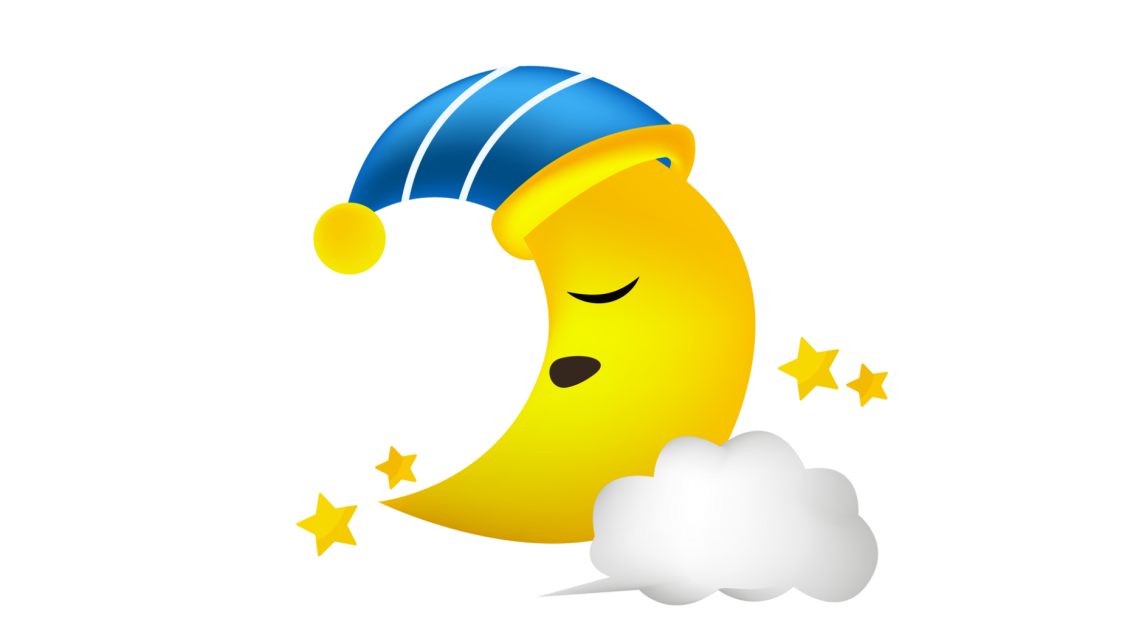 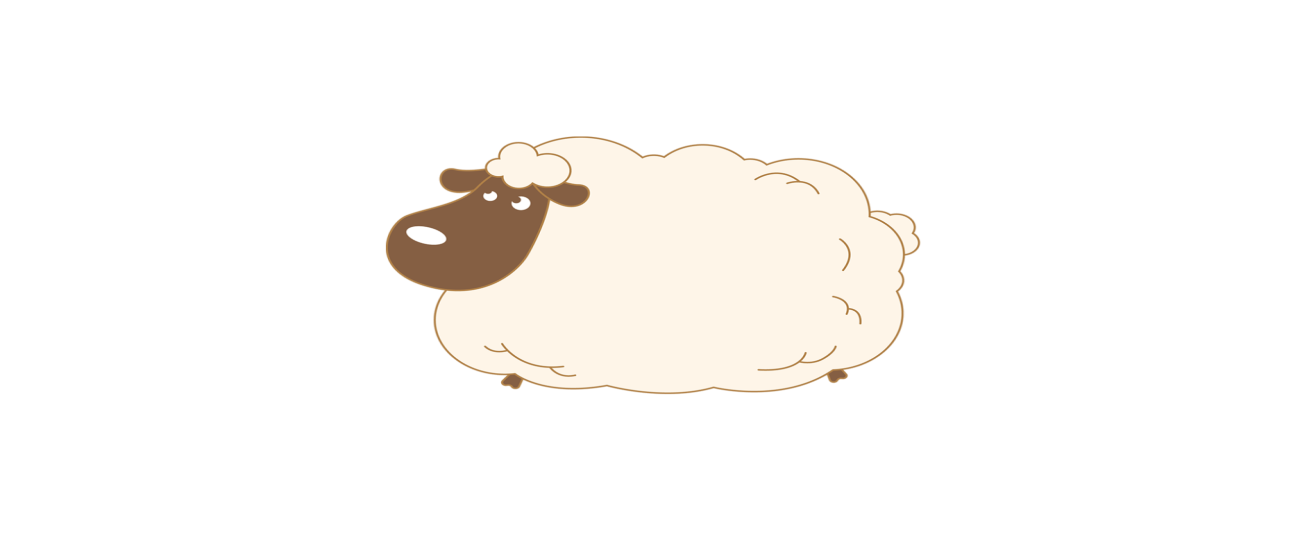 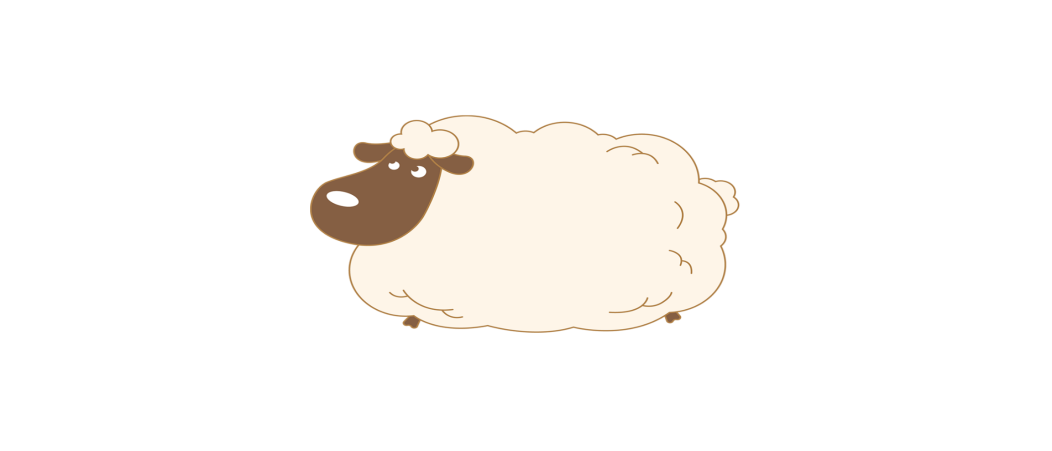 sách báo
Lô – gô - xơ
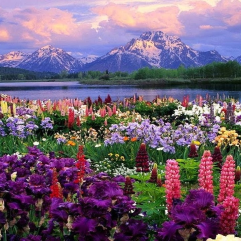 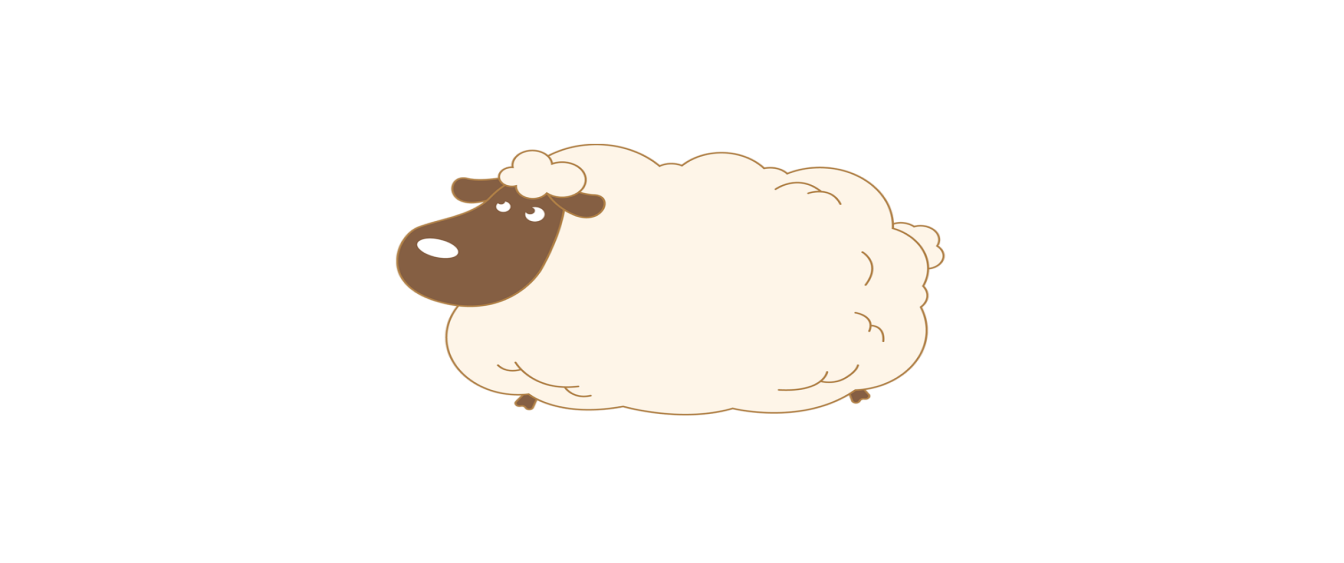 Sa mạc
[Speaker Notes: Bài giảng được thiết kế bởi: Vũ HồngLH: FB Vũ Hồng | https://www.facebook.com/vuhong1972/ | hongvu7219@gmail.com]
NGẮT NHỊP CÂU VĂN
Thư viện Lô-gô-xơ của Đức là “thư viện nổi” lớn nhất thế giới. Nó nằm trên một con tàu biển khổng lồ, có thể chở được 500 hành khách và đã từng đi qua 45 nước trên thế giới.
Bài giảng thiết kế bởi Vũ Hồng
LH: FB Vũ Hồng | https://www.facebook.com/vuhong1972 | hongvu7219@gmail.com
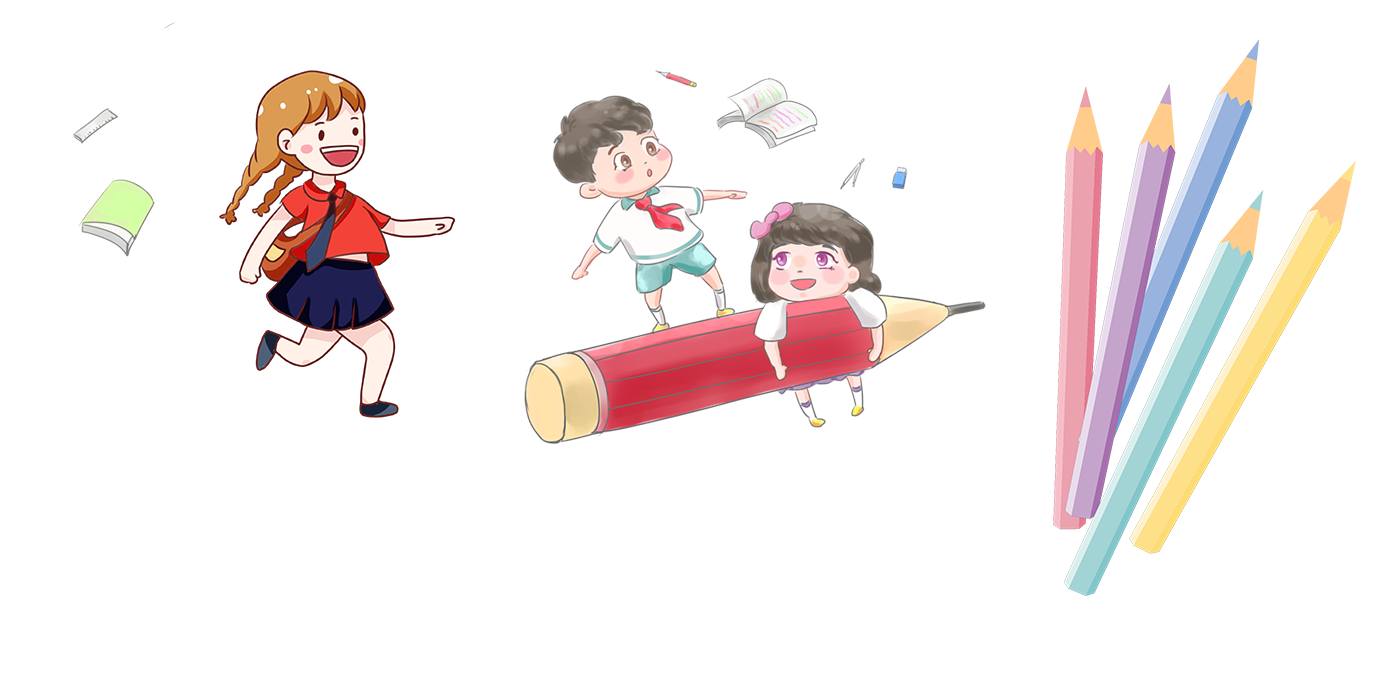 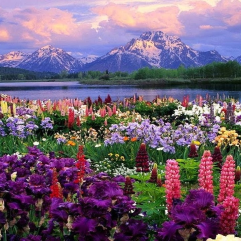 [Speaker Notes: Bài giảng được thiết kế bởi: Vũ HồngLH: FB Vũ Hồng | https://www.facebook.com/vuhong1972/ | hongvu7219@gmail.com]
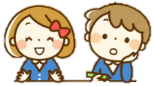 ĐỌC
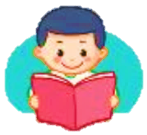 THƯ  VIỆN BIẾT ĐI
Luyện đọc theo khổ
Bài giảng thiết kế bởi Vũ Hồng
LH: FB Vũ Hồng | https://www.facebook.com/vuhong1972 | hongvu7219@gmail.com
Thư viện là nơi lưu giữ sách báo, nơi mọi người đến đọc sách hoặc mượn sách về nhà. Nhiều người nghĩ rằng thư viện chỉ nằm im một chỗ. Nhưng trên thế giới, có rất nhiều “thư viện biết đi”.
     Thư viện Lô-gô-xơ của Đức là “thư viện nổi” lớn nhất thế giới. Nó nằm trên một con tàu biển khổng lồ, có thể chở được 500 hành khách và đã từng đi qua 45 nước trên thế giới.
     Ở Phần Lan, có hàng trăm “thư viện di động” trên những chiếc xe buýt cũ, chạy khắp các thành phố lớn. Ở châu Phi, một người thủ thư đã đặt thư viện trên lưng một con lạc đà. Nhờ thế, những cuốn sách có thể băng qua sa mạc để đến với người đọc.
(Hải Nam)
1
2
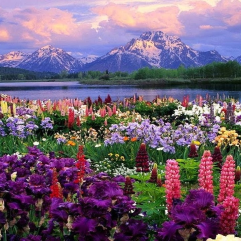 [Speaker Notes: Bài giảng được thiết kế bởi: Vũ HồngLH: FB Vũ Hồng | https://www.facebook.com/vuhong1972/ | hongvu7219@gmail.com]
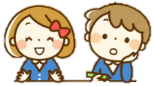 ĐỌC
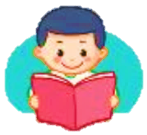 THƯ  VIỆN BIẾT ĐI
Đọc toàn bài
Bài giảng thiết kế bởi Vũ Hồng
LH: FB Vũ Hồng | https://www.facebook.com/vuhong1972 | hongvu7219@gmail.com
Thư viện là nơi lưu giữ sách báo, nơi mọi người đến đọc sách hoặc mượn sách về nhà. Nhiều người nghĩ rằng thư viện chỉ nằm im một chỗ. Nhưng trên thế giới, có rất nhiều “thư viện biết đi”.
     Thư viện Lô-gô-xơ của Đức là “thư viện nổi” lớn nhất thế giới. Nó nằm trên một con tàu biển khổng lồ, có thể chở được 500 hành khách và đã từng đi qua 45 nước trên thế giới.
     Ở Phần Lan, có hàng trăm “thư viện di động” trên những chiếc xe buýt cũ, chạy khắp các thành phố lớn. Ở châu Phi, một người thủ thư đã đặt thư viện trên lưng một con lạc đà. Nhờ thế, những cuốn sách có thể băng qua sa mạc để đến với người đọc.
(Hải Nam)
1
2
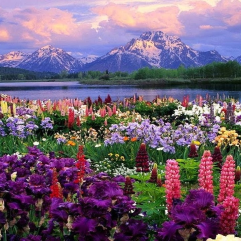 [Speaker Notes: Bài giảng được thiết kế bởi: Vũ HồngLH: FB Vũ Hồng | https://www.facebook.com/vuhong1972/ | hongvu7219@gmail.com]
GIẢI NGHĨA TỪ
Bài giảng thiết kế bởi Vũ Hồng
LH: FB Vũ Hồng | https://www.facebook.com/vuhong1972 | hongvu7219@gmail.com
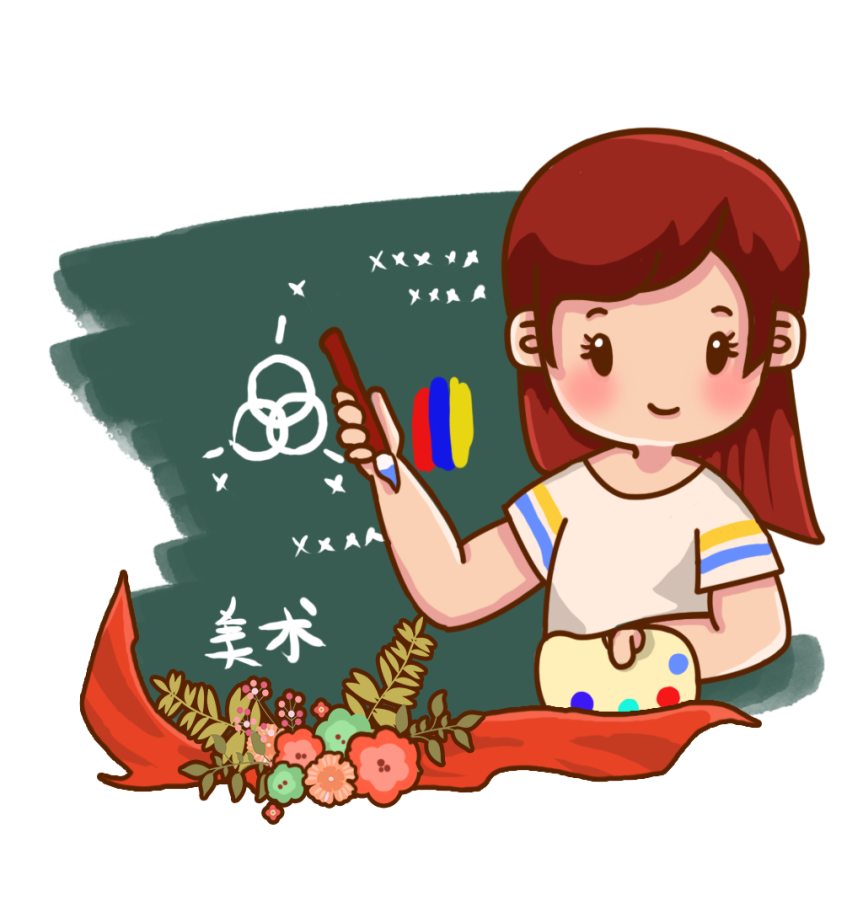 - Di động: không ở nguyên một vị trí.
- Thủ thư: người quản lí sách của thư viện.
- Sa mạc: vùng đất có khí hậu khô, nóng, không có hoặc có rất ít cây cối.
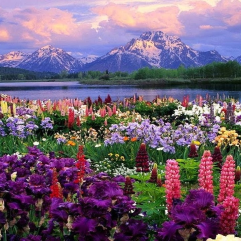 [Speaker Notes: Bài giảng được thiết kế bởi: Vũ HồngLH: FB Vũ Hồng | https://www.facebook.com/vuhong1972/ | hongvu7219@gmail.com]
Bài giảng thiết kế bởi Vũ Hồng
LH: FB Vũ Hồng | https://www.facebook.com/vuhong1972 | hongvu7219@gmail.com
LUYỆN ĐỌC TRONG NHÓM
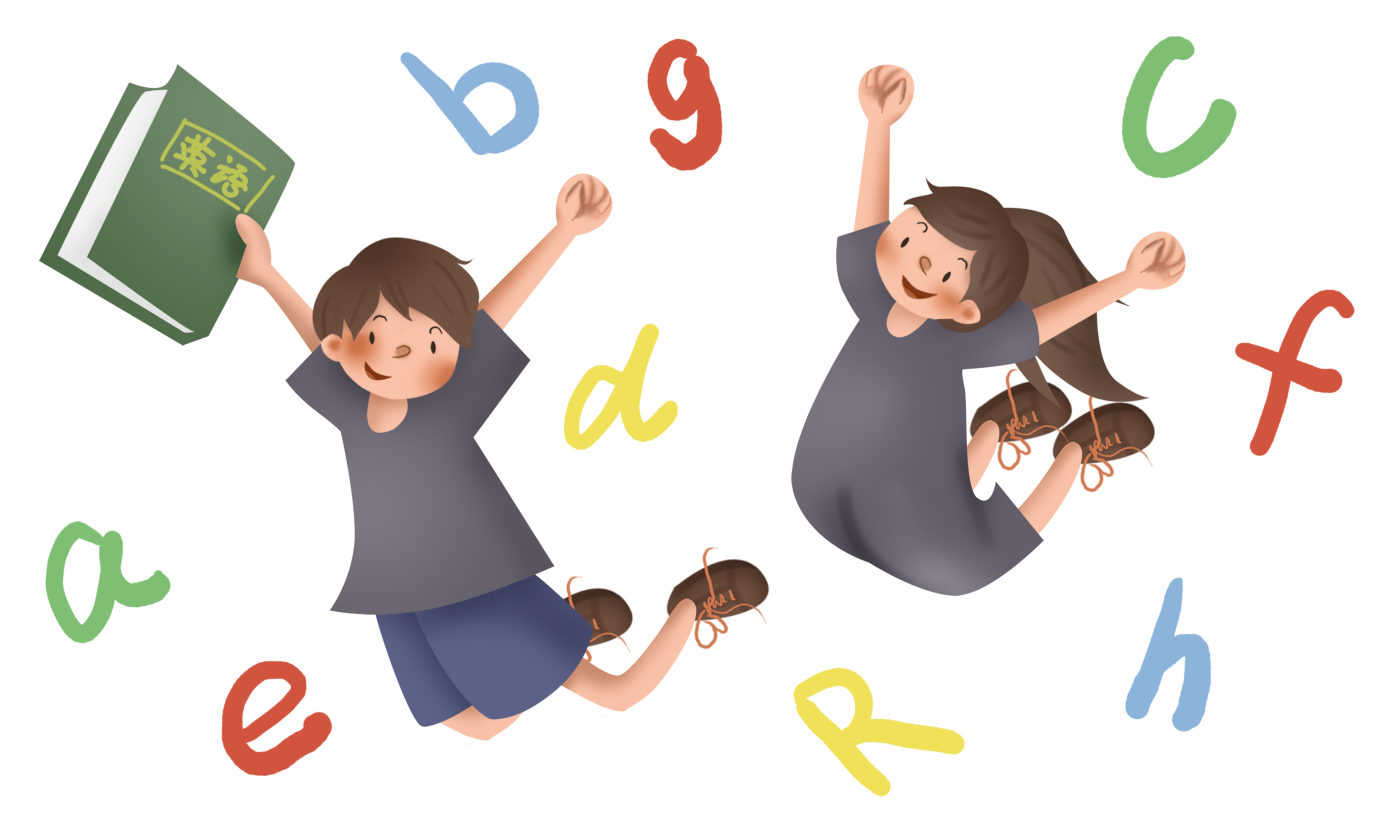 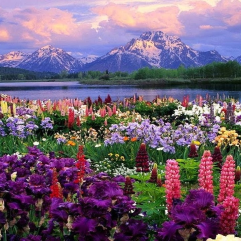 [Speaker Notes: Bài giảng được thiết kế bởi: Vũ HồngLH: FB Vũ Hồng | https://www.facebook.com/vuhong1972/ | hongvu7219@gmail.com]
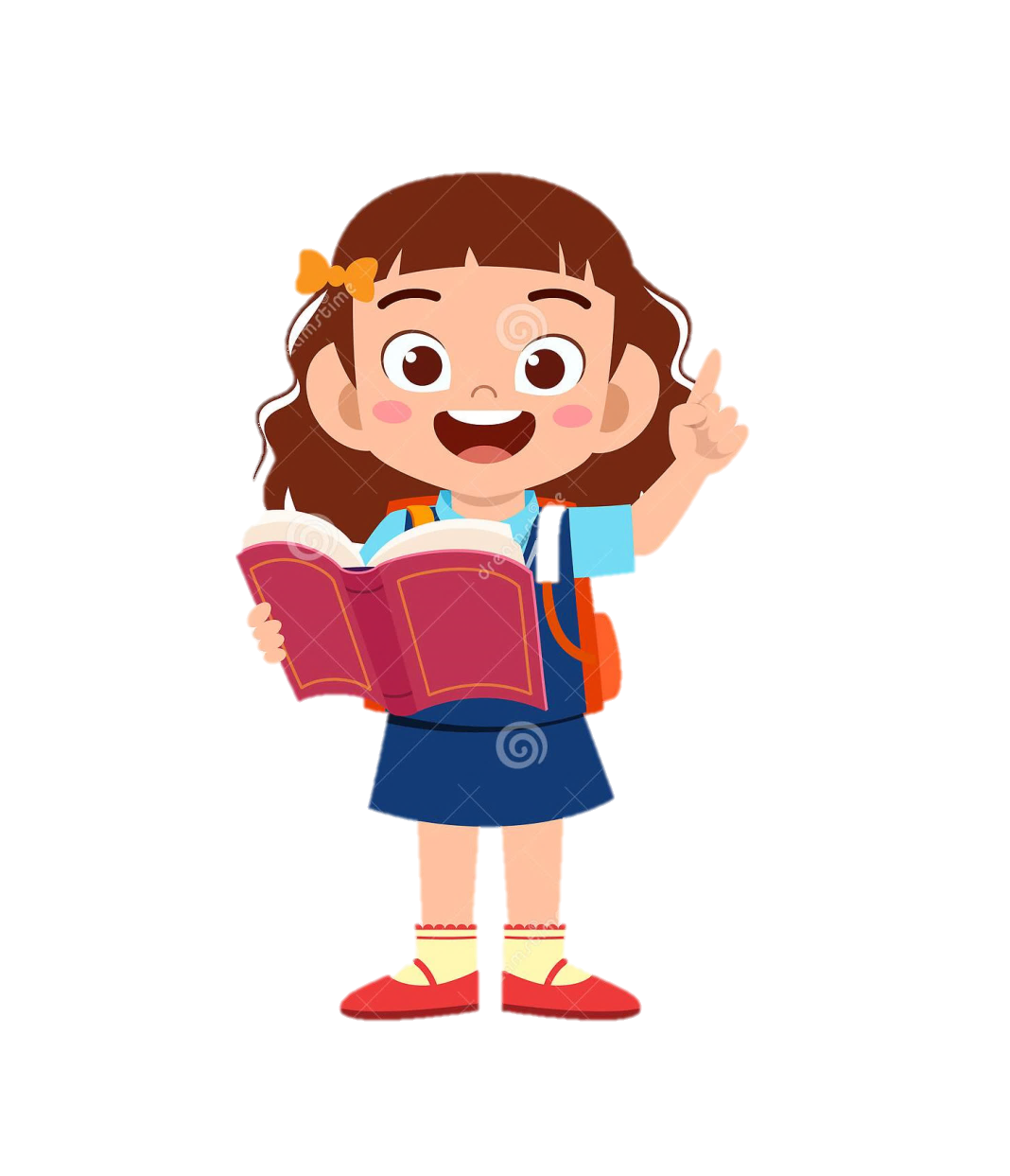 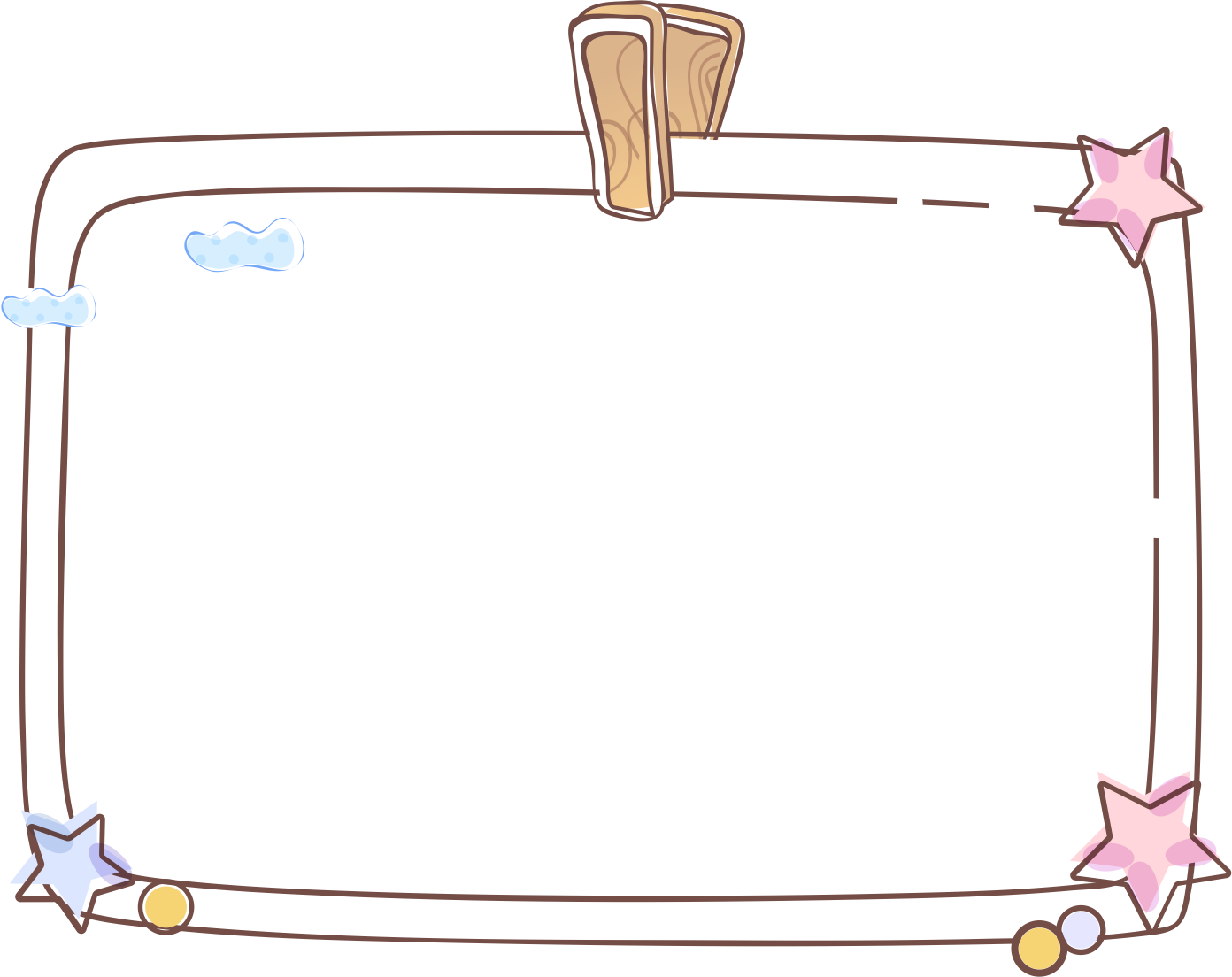 Bài giảng thiết kế bởi Vũ Hồng
LH: FB Vũ Hồng | https://www.facebook.com/vuhong1972 | hongvu7219@gmail.com
Đọc trước lớp.
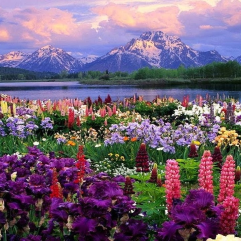 [Speaker Notes: Bài giảng được thiết kế bởi: Vũ HồngLH: FB Vũ Hồng | https://www.facebook.com/vuhong1972/ | hongvu7219@gmail.com]
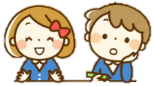 ĐỌC
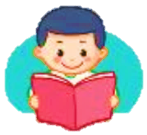 THƯ  VIỆN BIẾT ĐI
Đọc toàn bài
Bài giảng thiết kế bởi Vũ Hồng
LH: FB Vũ Hồng | https://www.facebook.com/vuhong1972 | hongvu7219@gmail.com
Thư viện là nơi lưu giữ sách báo, nơi mọi người đến đọc sách hoặc mượn sách về nhà. Nhiều người nghĩ rằng thư viện chỉ nằm im một chỗ. Nhưng trên thế giới, có rất nhiều “thư viện biết đi”.
     Thư viện Lô-gô-xơ của Đức là “thư viện nổi” lớn nhất thế giới. Nó nằm trên một con tàu biển khổng lồ, có thể chở được 500 hành khách và đã từng đi qua 45 nước trên thế giới.
     Ở Phần Lan, có hàng trăm “thư viện di động” trên những chiếc xe buýt cũ, chạy khắp các thành phố lớn. Ở châu Phi, một người thủ thư đã đặt thư viện trên lưng một con lạc đà. Nhờ thế, những cuốn sách có thể băng qua sa mạc để đến với người đọc.
(Hải Nam)
1
2
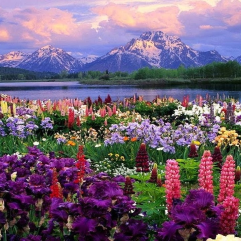 [Speaker Notes: Bài giảng được thiết kế bởi: Vũ HồngLH: FB Vũ Hồng | https://www.facebook.com/vuhong1972/ | hongvu7219@gmail.com]
Tiết 2
Bài giảng thiết kế bởi Vũ Hồng
LH: FB Vũ Hồng | https://www.facebook.com/vuhong1972 | hongvu7219@gmail.com
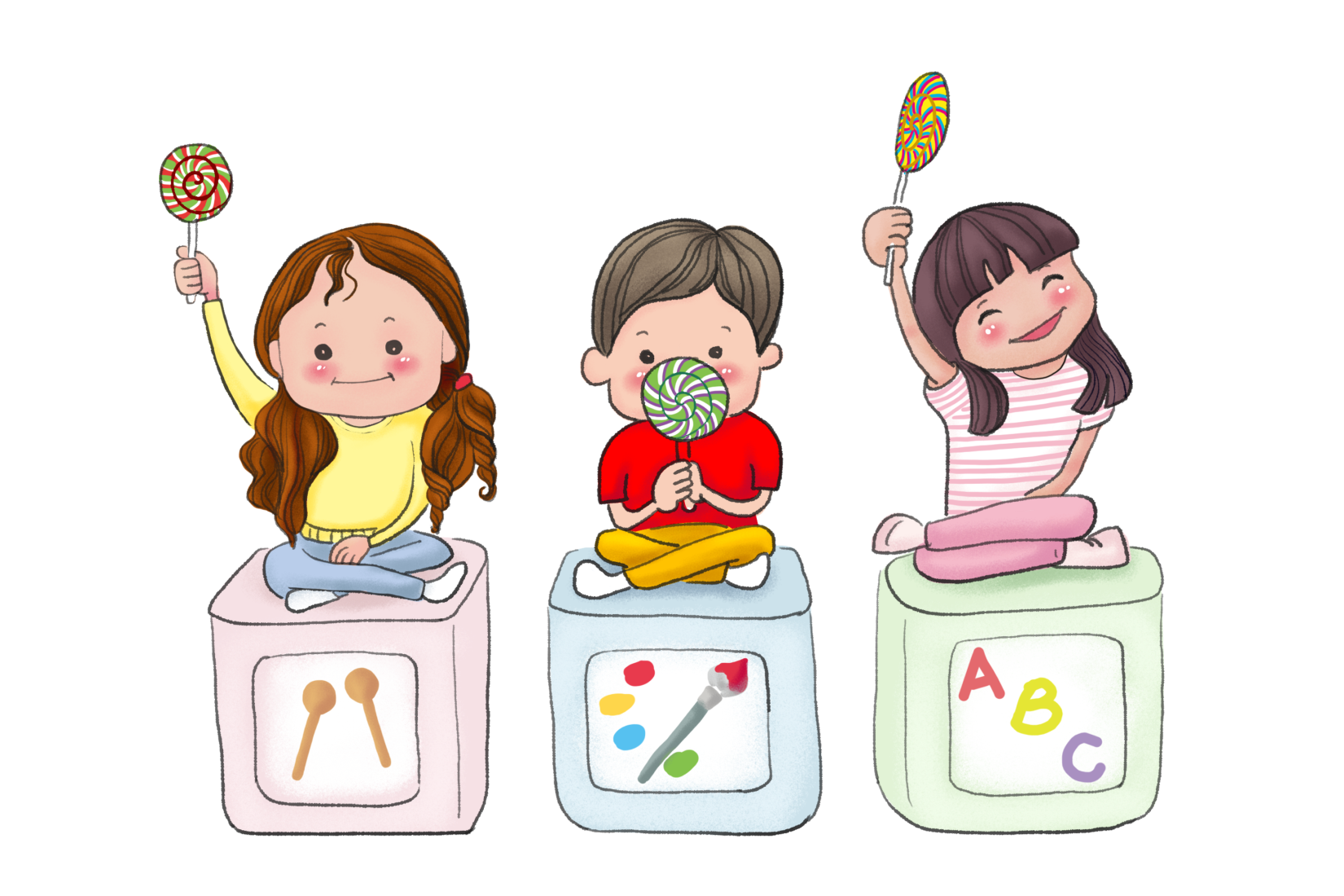 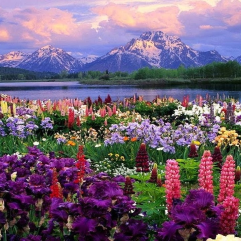 [Speaker Notes: Bài giảng được thiết kế bởi: Vũ HồngLH: FB Vũ Hồng | https://www.facebook.com/vuhong1972/ | hongvu7219@gmail.com]
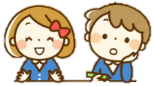 ĐỌC
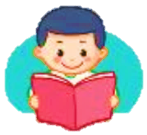 THƯ  VIỆN BIẾT ĐI
Đọc toàn bài
Bài giảng thiết kế bởi Vũ Hồng
LH: FB Vũ Hồng | https://www.facebook.com/vuhong1972 | hongvu7219@gmail.com
Thư viện là nơi lưu giữ sách báo, nơi mọi người đến đọc sách hoặc mượn sách về nhà. Nhiều người nghĩ rằng thư viện chỉ nằm im một chỗ. Nhưng trên thế giới, có rất nhiều “thư viện biết đi”.
     Thư viện Lô-gô-xơ của Đức là “thư viện nổi” lớn nhất thế giới. Nó nằm trên một con tàu biển khổng lồ, có thể chở được 500 hành khách và đã từng đi qua 45 nước trên thế giới.
     Ở Phần Lan, có hàng trăm “thư viện di động” trên những chiếc xe buýt cũ, chạy khắp các thành phố lớn. Ở châu Phi, một người thủ thư đã đặt thư viện trên lưng một con lạc đà. Nhờ thế, những cuốn sách có thể băng qua sa mạc để đến với người đọc.
(Hải Nam)
1
2
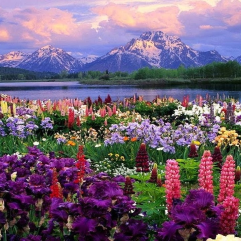 [Speaker Notes: Bài giảng được thiết kế bởi: Vũ HồngLH: FB Vũ Hồng | https://www.facebook.com/vuhong1972/ | hongvu7219@gmail.com]
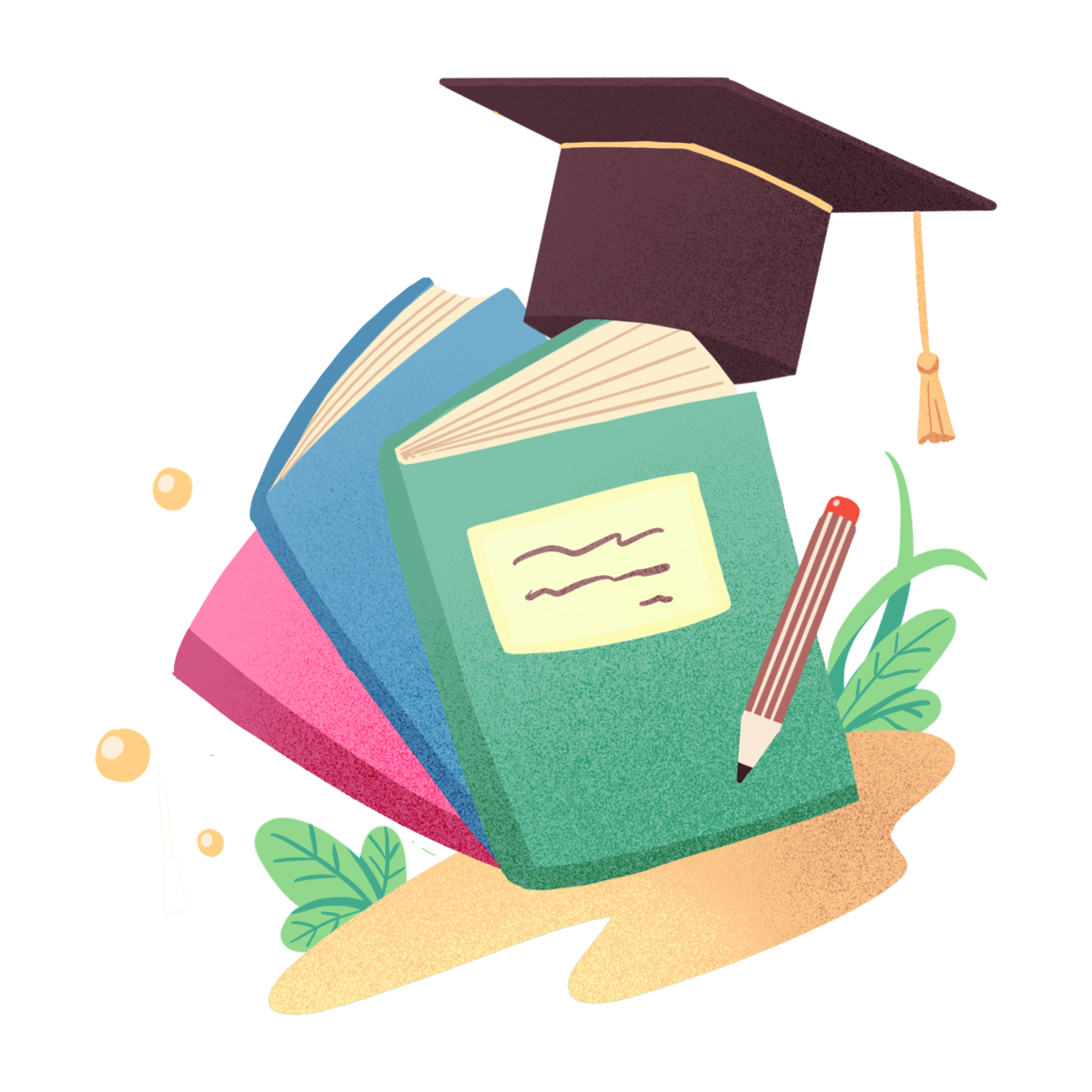 Bài giảng thiết kế bởi Vũ Hồng
LH: FB Vũ Hồng | https://www.facebook.com/vuhong1972 | hongvu7219@gmail.com
TRẢ LỜI CÂU HỎI
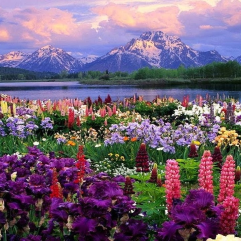 [Speaker Notes: Bài giảng được thiết kế bởi: Vũ HồngLH: FB Vũ Hồng | https://www.facebook.com/vuhong1972/ | hongvu7219@gmail.com]
Đọc đoạn 1
THƯ  VIỆN BIẾT ĐI
Bài giảng thiết kế bởi Vũ Hồng
LH: FB Vũ Hồng | https://www.facebook.com/vuhong1972 | hongvu7219@gmail.com
Thư viện là nơi lưu giữ sách báo, nơi mọi người đến đọc sách hoặc mượn sách về nhà. Nhiều người nghĩ rằng thư viện chỉ nằm im một chỗ. Nhưng trên thế giới, có rất nhiều “thư viện biết đi”.
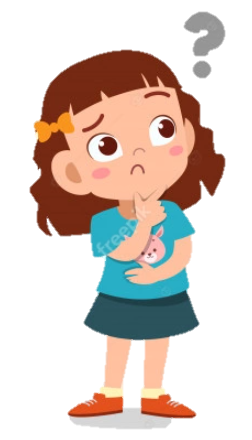 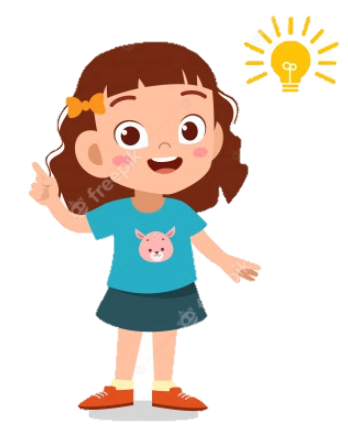 1. Mọi người đến thư viện để làm gì?
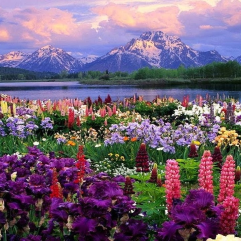 Mọi người đến thư viện để đọc sách hoặc mượn sách về nhà.
[Speaker Notes: Bài giảng được thiết kế bởi: Vũ HồngLH: FB Vũ Hồng | https://www.facebook.com/vuhong1972/ | hongvu7219@gmail.com]
Đọc đoạn 2
THƯ  VIỆN BIẾT ĐI
Thư viện Lô-gô-xơ của Đức là “thư viện nổi” lớn nhất thế giới. Nó nằm trên một con tàu biển khổng lồ, có thể chở được 500 hành khách và đã từng đi qua 45 nước trên thế giới.
     Ở Phần Lan, có hàng trăm “thư viện di động” trên những chiếc xe buýt cũ, chạy khắp các thành phố lớn. Ở châu Phi, một người thủ thư đã đặt thư viện trên lưng một con lạc đà. Nhờ thế, những cuốn sách có thể băng qua sa mạc để đến với người đọc.
Bài giảng thiết kế bởi Vũ Hồng
LH: FB Vũ Hồng | https://www.facebook.com/vuhong1972 | hongvu7219@gmail.com
2. Những thư viện sau được đặt ở đâu?
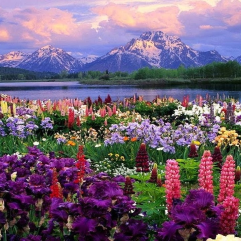 [Speaker Notes: Bài giảng được thiết kế bởi: Vũ HồngLH: FB Vũ Hồng | https://www.facebook.com/vuhong1972/ | hongvu7219@gmail.com]
Gợi ý
THƯ  VIỆN BIẾT ĐI
Bài giảng thiết kế bởi Vũ Hồng
LH: FB Vũ Hồng | https://www.facebook.com/vuhong1972 | hongvu7219@gmail.com
Các thư viện bình thường đều cố định một chỗ, riêng các thư viện trong bài em thấy có điều gì khác biết.
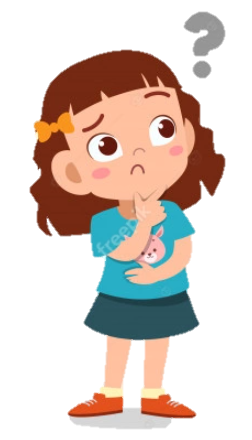 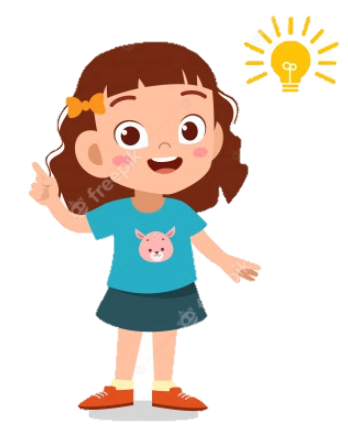 3. Vì sao các thư viện kể trên được gọi là “thư viện biết đi”?
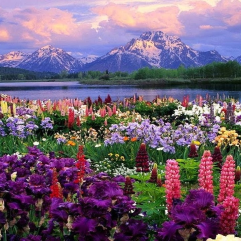 Các thư viện trong bài được gọi là “thư viện biết đi” bởi vì chúng có khả năng di chuyển để mang sách đến cho người đọc.
[Speaker Notes: Bài giảng được thiết kế bởi: Vũ HồngLH: FB Vũ Hồng | https://www.facebook.com/vuhong1972/ | hongvu7219@gmail.com]
Gợi ý
THƯ  VIỆN BIẾT ĐI
Bài giảng thiết kế bởi Vũ Hồng
LH: FB Vũ Hồng | https://www.facebook.com/vuhong1972 | hongvu7219@gmail.com
Theo em, việc thư viện di động có thể đi hết nơi này tới nơi khác có ích gì đối với những người muốn đọc sách?
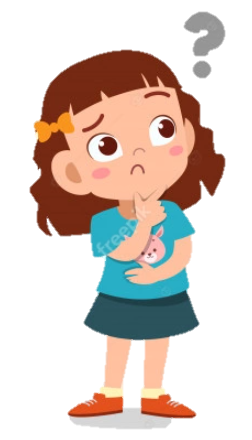 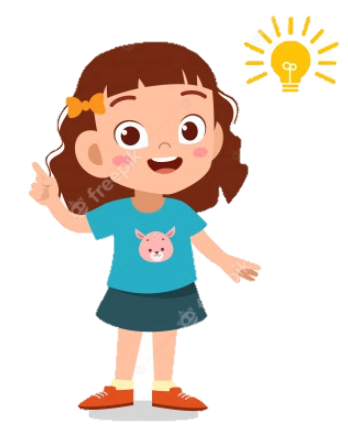 4. Theo em, “thư viện biết đi” có tác dụng gì?
Theo em, “thư viện biết đi” có tác dụng đem sách tới nhiều nơi hơn nữa, để cho nhiều người muốn đọc sách được tiếp cận với sách hơn nữa.
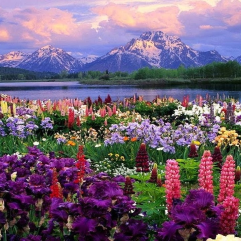 [Speaker Notes: Bài giảng được thiết kế bởi: Vũ HồngLH: FB Vũ Hồng | https://www.facebook.com/vuhong1972/ | hongvu7219@gmail.com]
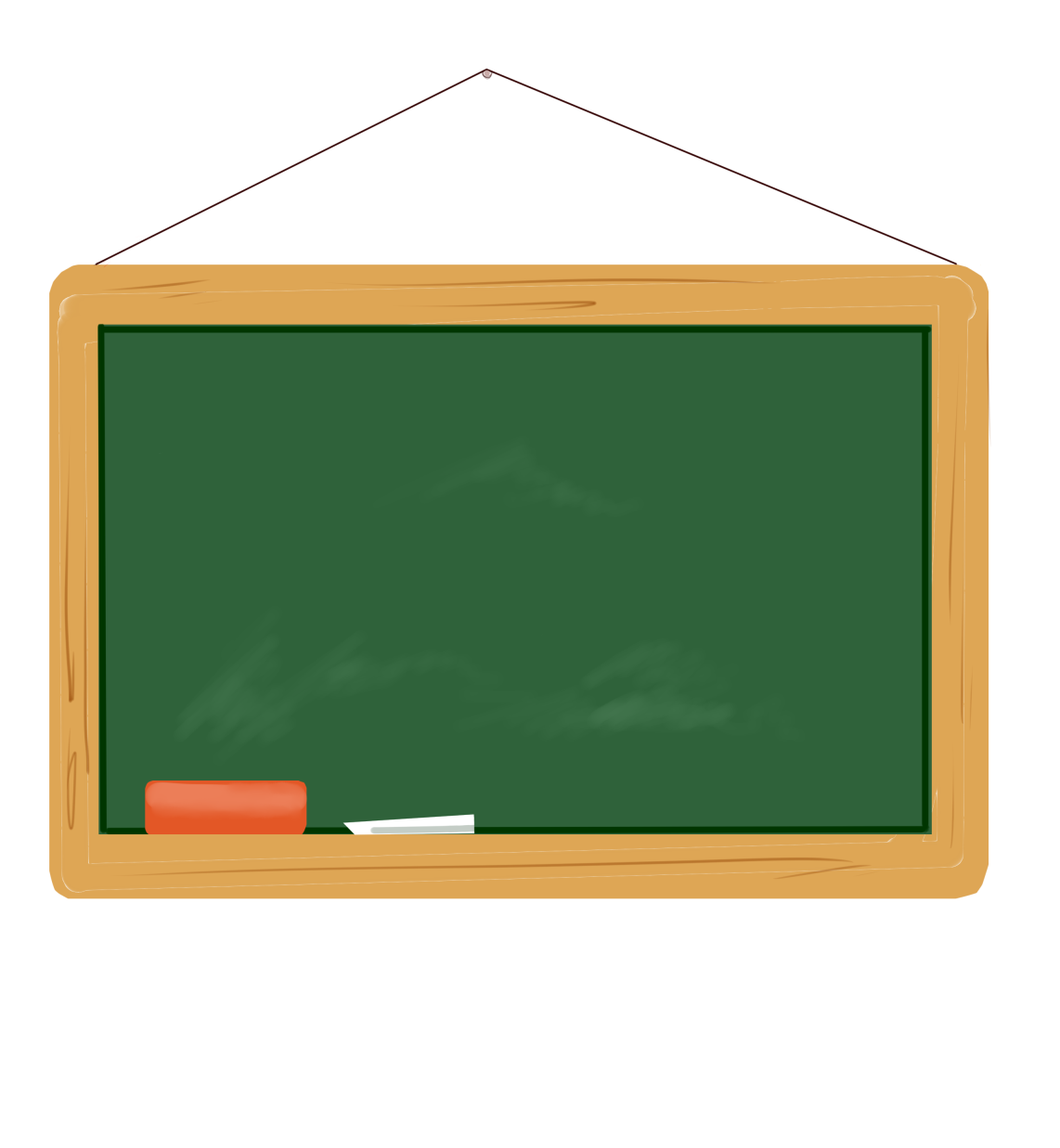 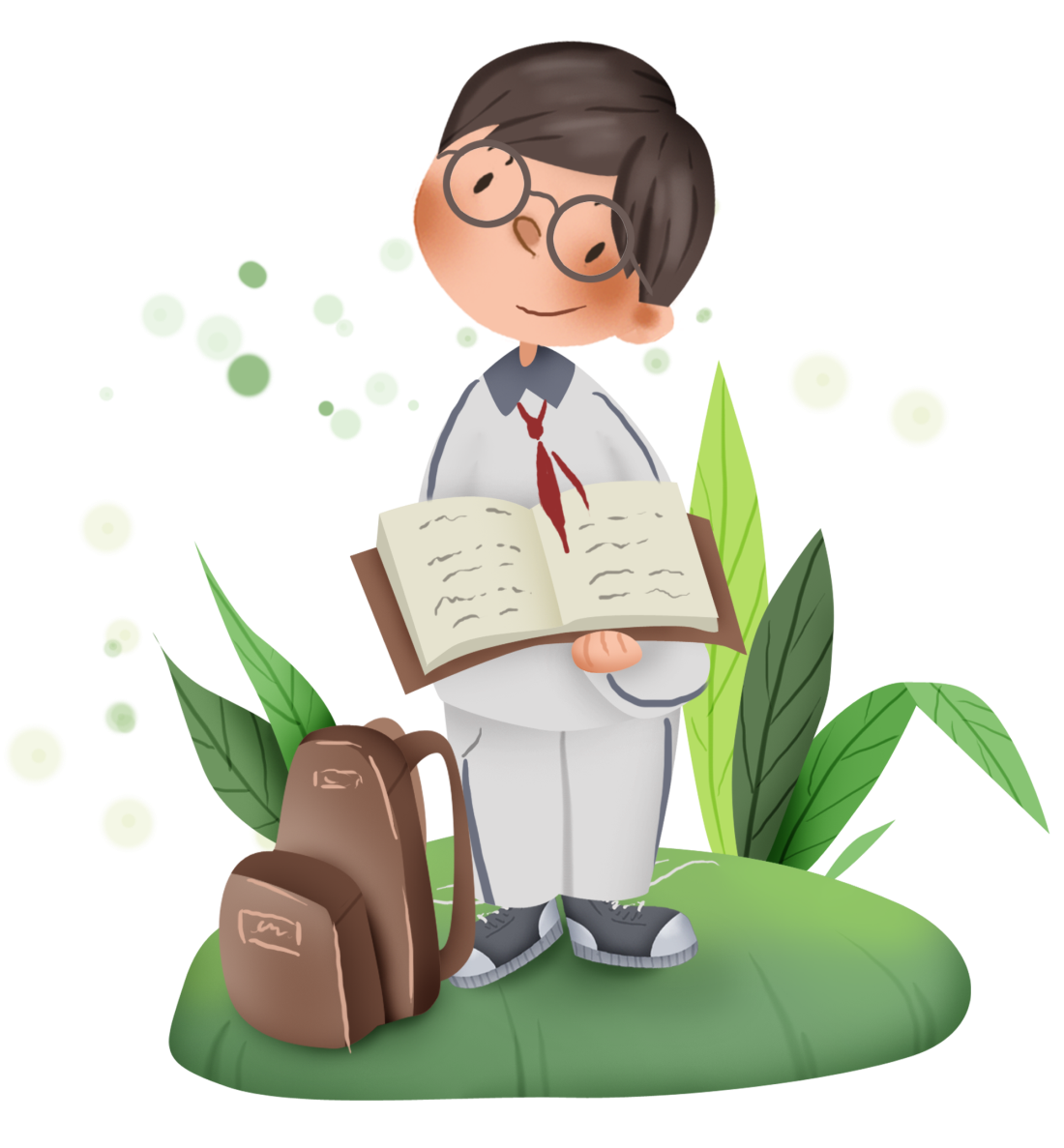 Bài giảng thiết kế bởi Vũ Hồng
LH: FB Vũ Hồng | https://www.facebook.com/vuhong1972 | hongvu7219@gmail.com
LUYỆN TẬP THEO VĂN BẢN ĐỌC
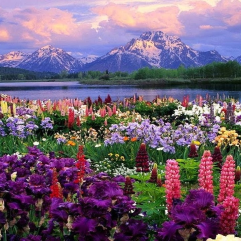 [Speaker Notes: Bài giảng được thiết kế bởi: Vũ HồngLH: FB Vũ Hồng | https://www.facebook.com/vuhong1972/ | hongvu7219@gmail.com]
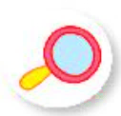 1. Xếp các từ ngữ dưới đây vào nhóm thích hợp:
Bài giảng thiết kế bởi Vũ Hồng
LH: FB Vũ Hồng | https://www.facebook.com/vuhong1972 | hongvu7219@gmail.com
tàu biển
thư viện
thủ thư
đọc
nằm im
băng qua
xe buýt
lạc đà
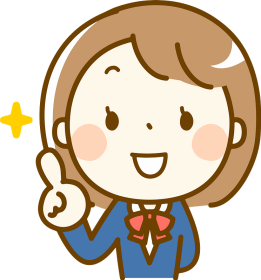 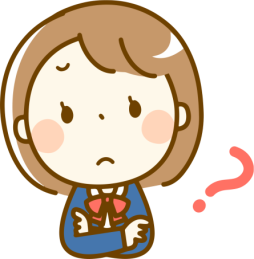 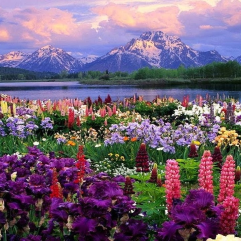 [Speaker Notes: Bài giảng được thiết kế bởi: Vũ HồngLH: FB Vũ Hồng | https://www.facebook.com/vuhong1972/ | hongvu7219@gmail.com]
2. Em sẽ nói gì với cô phụ trách thư viện khi muốn mượn sách ở thư viện?
Bài giảng thiết kế bởi Vũ Hồng
LH: FB Vũ Hồng | https://www.facebook.com/vuhong1972 | hongvu7219@gmail.com
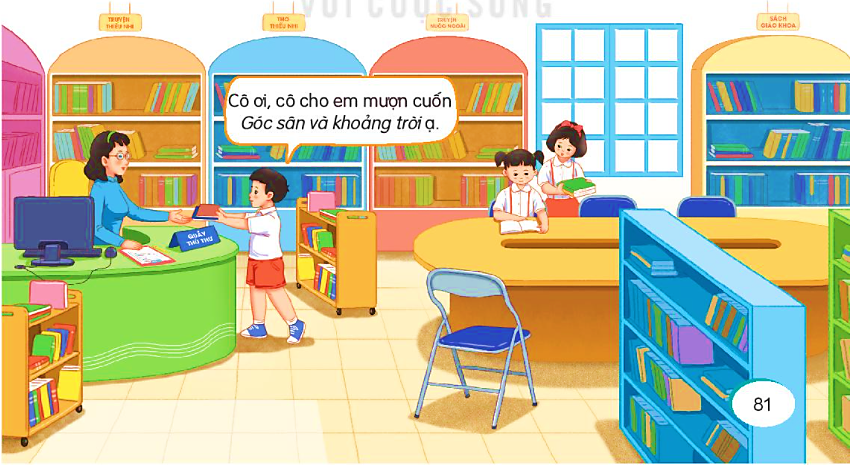 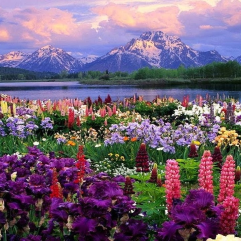 [Speaker Notes: Bài giảng được thiết kế bởi: Vũ HồngLH: FB Vũ Hồng | https://www.facebook.com/vuhong1972/ | hongvu7219@gmail.com]
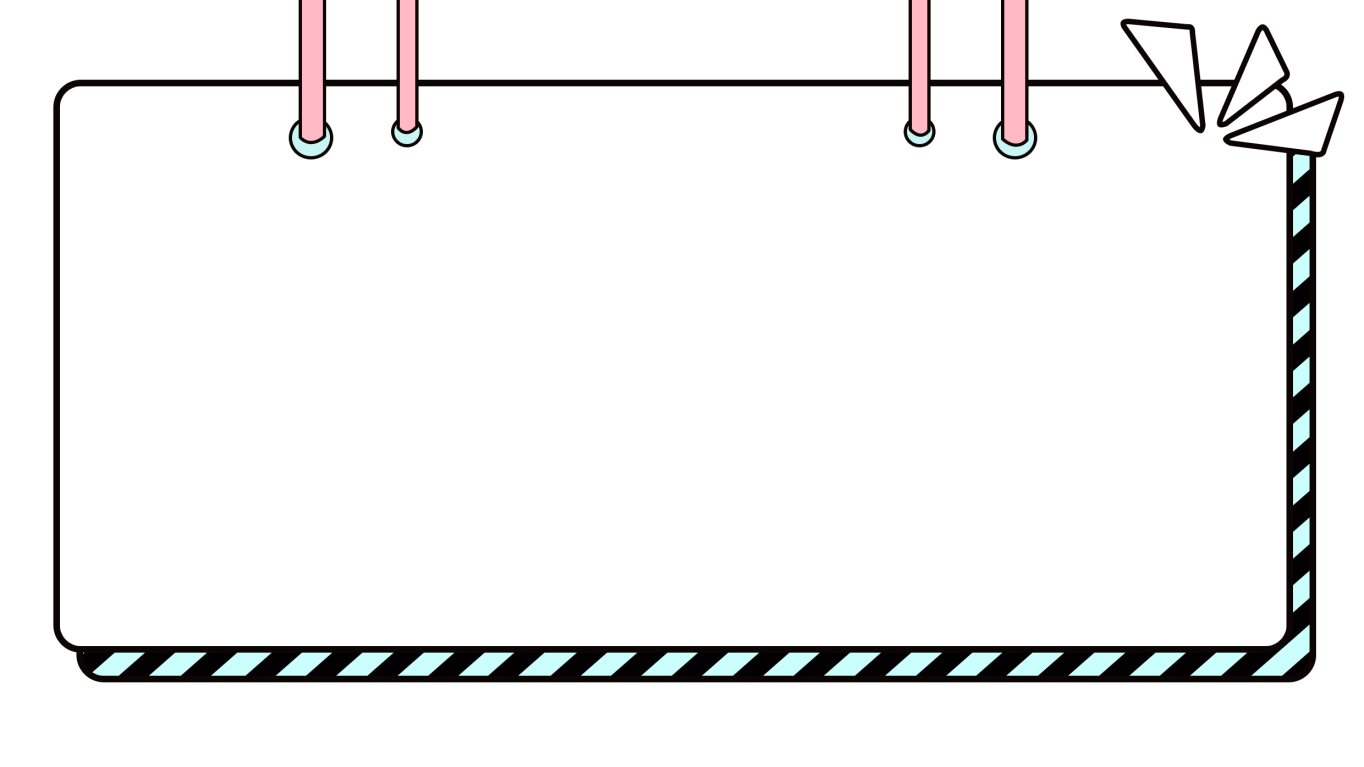 Bài giảng thiết kế bởi Vũ Hồng
LH: FB Vũ Hồng | https://www.facebook.com/vuhong1972 | hongvu7219@gmail.com
Củng cố và dặn dò
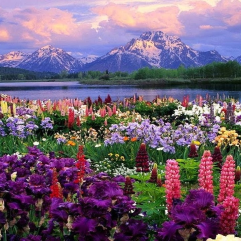 [Speaker Notes: Bài giảng được thiết kế bởi: Vũ HồngLH: FB Vũ Hồng | https://www.facebook.com/vuhong1972/ | hongvu7219@gmail.com]
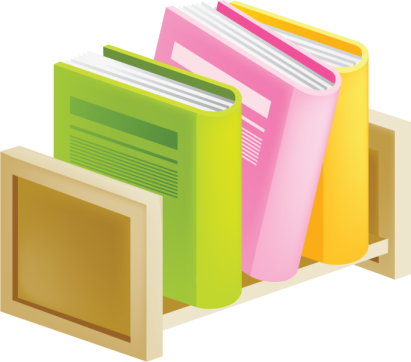 Bài giảng thiết kế bởi Vũ Hồng
LH: FB Vũ Hồng | https://www.facebook.com/vuhong1972 | hongvu7219@gmail.com
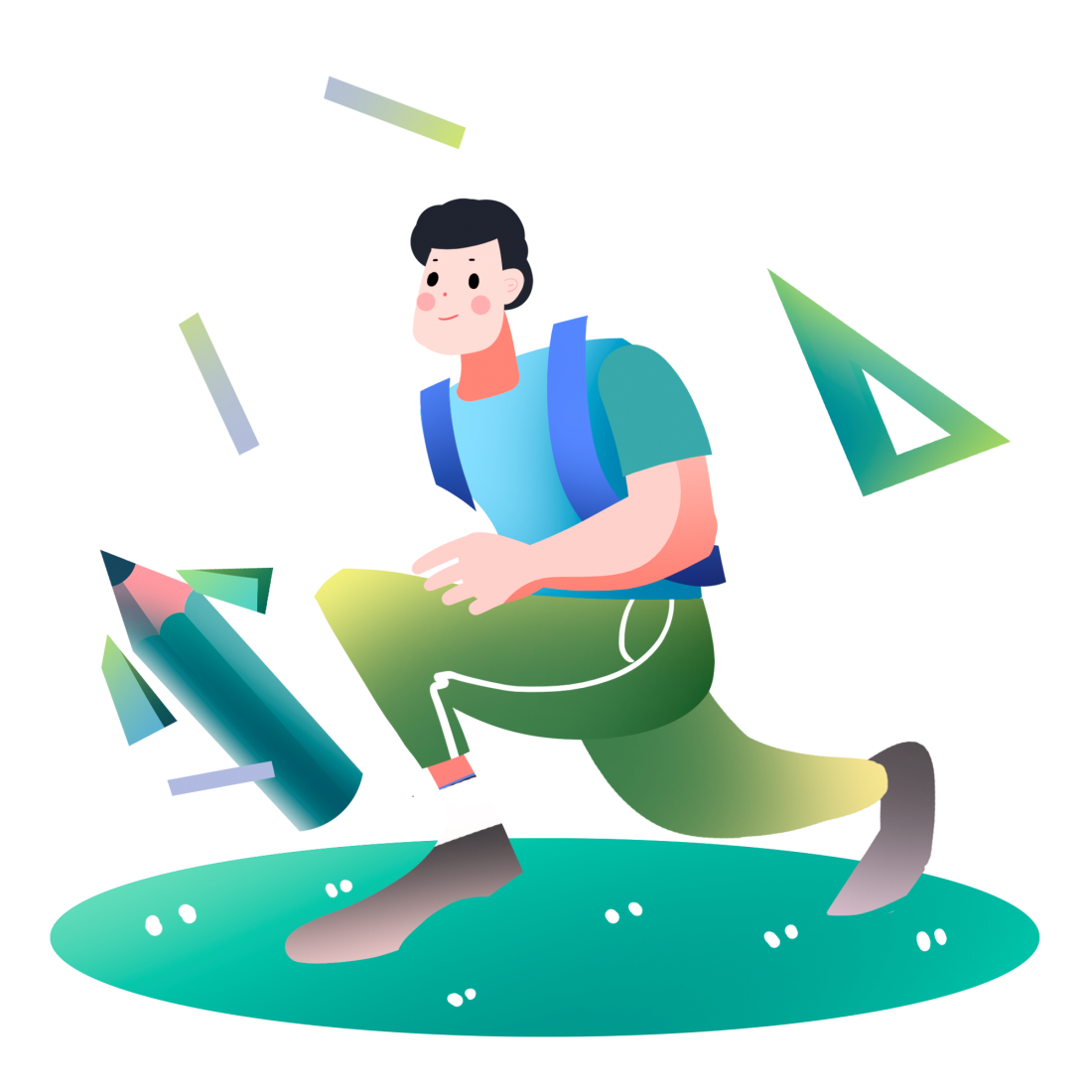 Tạm biệt và hẹn gặp lại các con
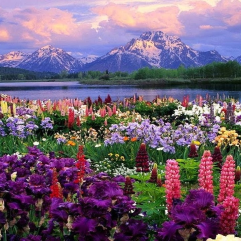 [Speaker Notes: Bài giảng được thiết kế bởi: Vũ HồngLH: FB Vũ Hồng | https://www.facebook.com/vuhong1972/ | hongvu7219@gmail.com]